SOLUÇÃO  DE  FIXAÇÃO  DEOBJETOS  EM  PAREDES  DRYWALL
CICERO ENGELMANN 
LOTADO NO SETOR DE INFRAESTRUTURA FÍSICA (SIF) DO HOSPITAL HU-UFSC DESDE 2018 

FLORIANÓPOLIS, 29 DE NOVEMBRO DE 2024
OBJETIVO
- ENCONTRAR UMA SOLUÇÃO PADRÃO DE FIXAÇÃO DE OBJETOS NAS NOVAS
   PAREDES DE GESSO ACARTONADO (DRYWALL) A SEREM CONSTRUÍDAS NO
   HOSPITAL, SEM NECESSIDADES DE FUTURAS INTERVENÇÕES.
ESTUDO, SOLUÇÃO E APLICAÇÃO
- ESTUDO: PESQUISA DO SISTEMA STEEL FRAME, SIMILAR AO DRYWALL:
   CONFIÁVEL E FÁCIL DE EXECUTAR. 

- SOLUÇÃO: USO DE PAINEL OSB EM CONJUNTO COM DRYWALL.

- APLICAÇÃO: OBRA DO AMBULATÓRIO DE PEDIATRIA (2023).
FOTOS DA OBRA
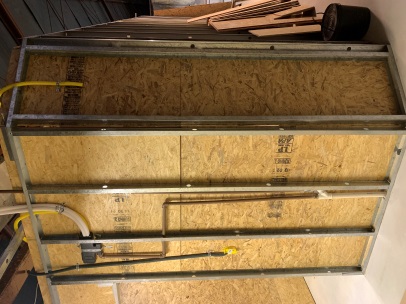 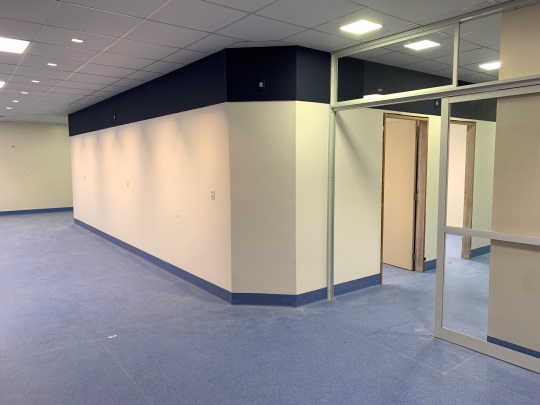 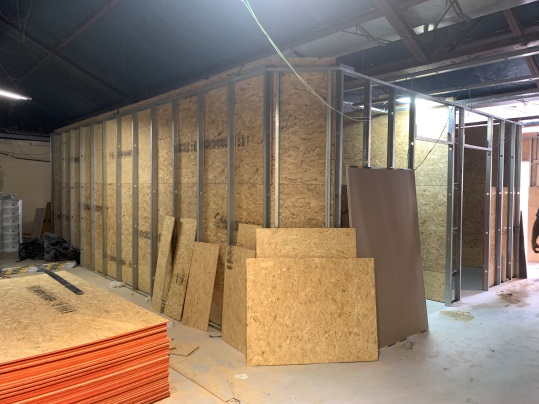 MONTAGEM DAS CHAPAS OSB NA ESTRUTURA                     INSTALAÇÕES ÁGUA E ELÉTRICA                          PAREDE DRYWALL FINALIZADA
CONCLUSÃO
A SOLUÇÃO DE FIXAÇÃO DE OBJETOS EM PAREDES DRYWALL POSTA EM
PRÁTICA NA OBRA DO AMBULATÓRIO DE PEDIATRIA APRESENTOU BONS
RESULTADOS E FOI ADOTADA COMO SOLUÇÃO PADRÃO PARA TODAS  
AS PAREDES A SEREM CONSTRUÍDAS DENTRO DO HOSPITAL DO HU-UFSC.

OBRIGADO!